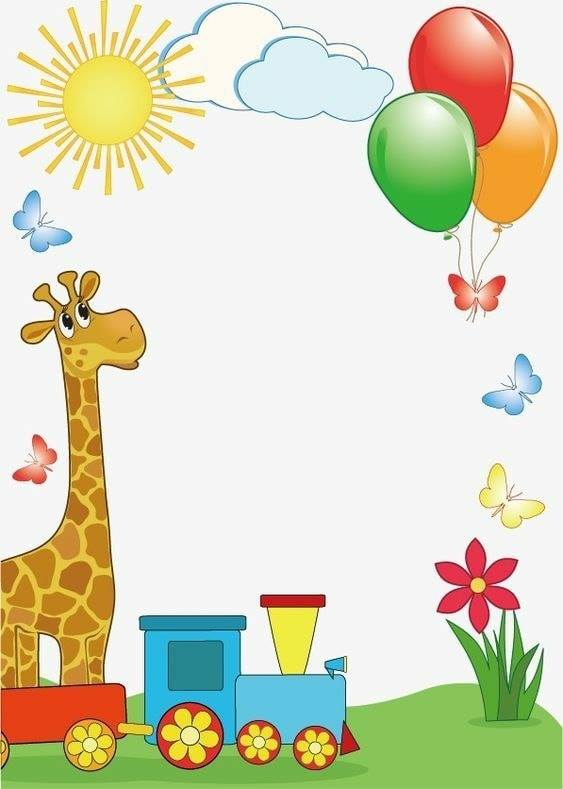 حاجات الكائنات الحيّة
الأهداف :-
1- يعرف حاجات الكائنات الحيّة .
2- يحدد فائدة الحيوانات من النّباتات .
3- يحدد فائدة النّباتات من الحيوانات .
4- يعرف كيفيّة انتقال الطّاقة بين الكائنات الحيّة.
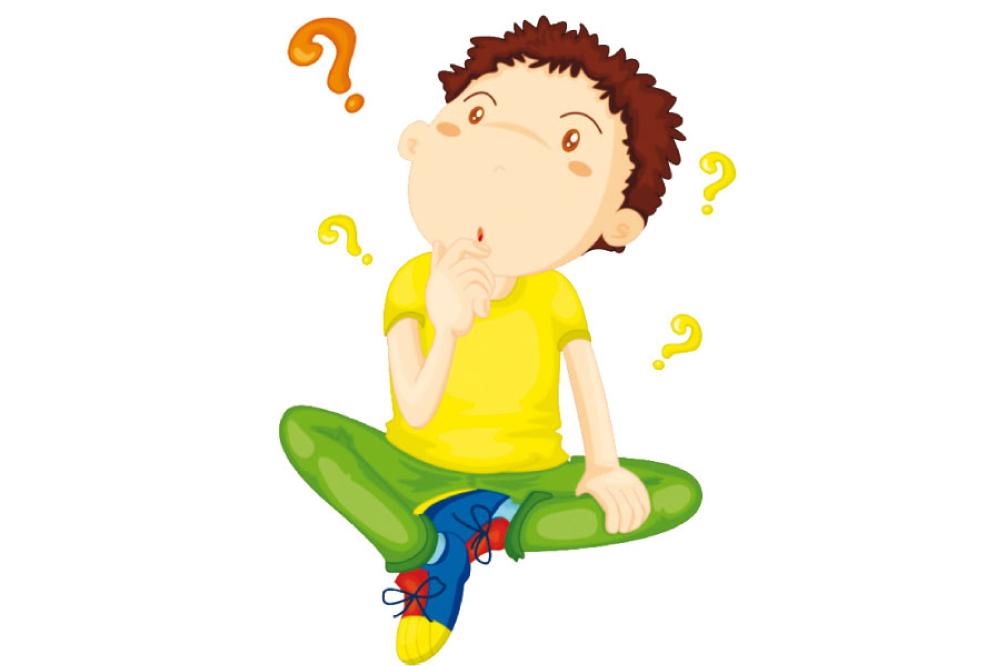 نشاط (1)
فكّر:
ماذا يحدث للحيوان إذا لم يجد الغذاء ؟
إلى ماذا تحتاج الكائنات الحيّة لتعيش :-
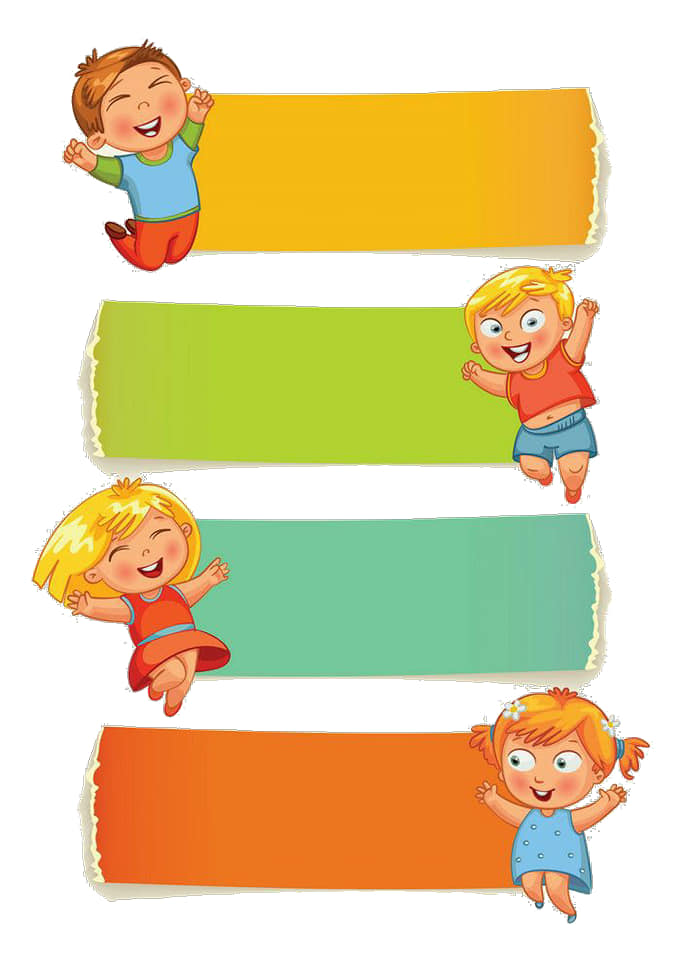 1) الغذاء
2) الماء
3) الهواء
4) المأوى                               Shelter
الْمَأْوى:
هُوَ الْمَكانُ الْمُناسِبُ لِعَيْشِ هذِهِ الْكائِناتِ الْحَيّةِ في بيئَتِها .
كَيْفَ تَستَفيدُ الْحَيْواناتُ مِنَ النّباتاتِ ؟
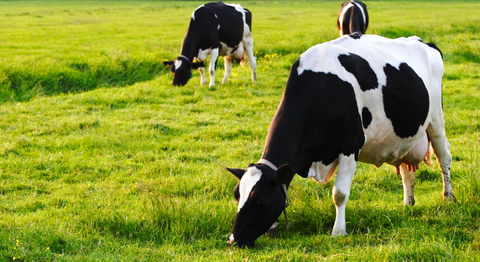 1) الْغِذاء
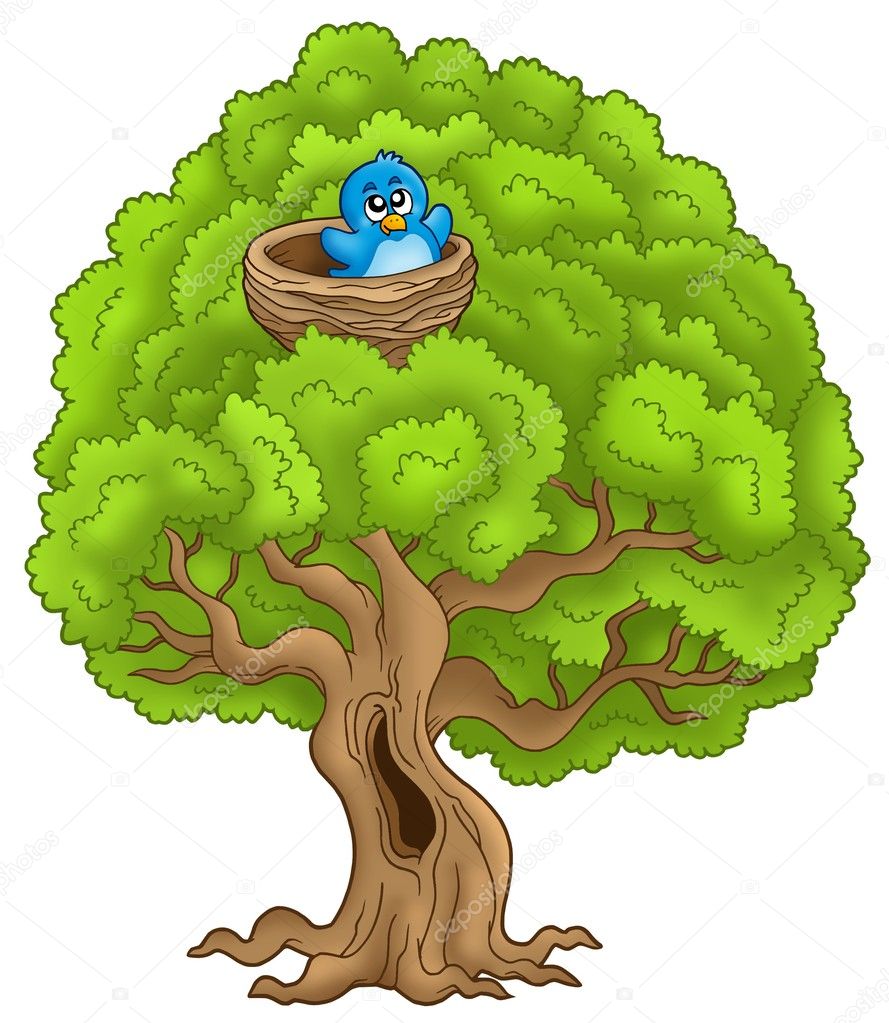 2) الْحِمايَةُ و المأوى
كيف تستفيد النّباتات من الحيوانات ؟
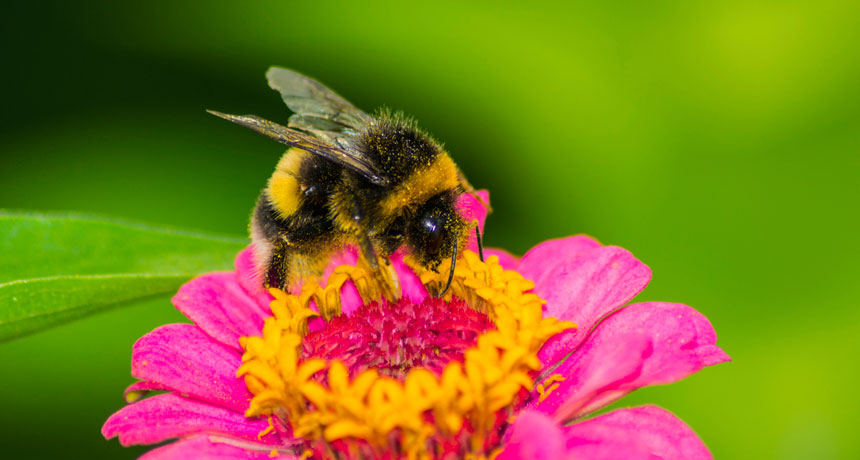 1) التّكاثر
2) تهوية التّربة وخصوبتها .
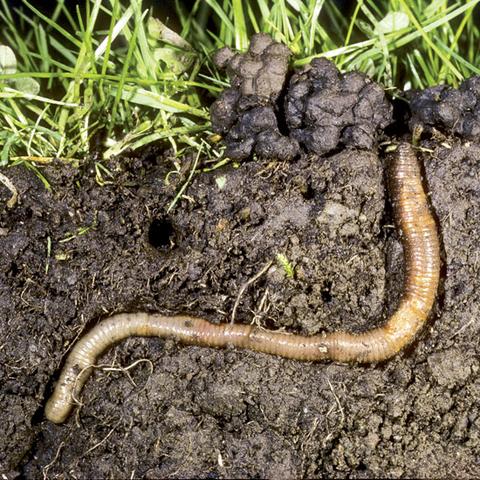 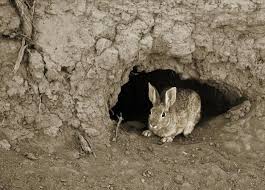 السّلسلة الغذائيّة               Food Chain
انتقال الطّاقة من كائن حي إلى آخر.
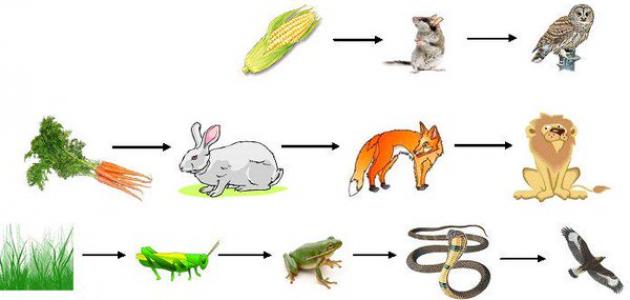 جزر
أرنب
ثعلب
أسد
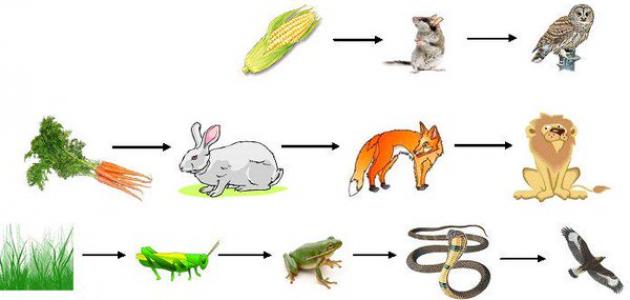 جرادة
ضفدع
أفعى
نسر
عشب
صفحة33
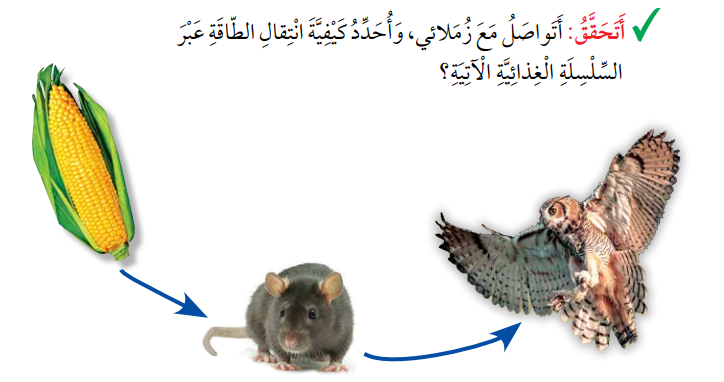 ذُرَةٌ                       فَأرٌ                     صَقْرٌ
صفحة 34
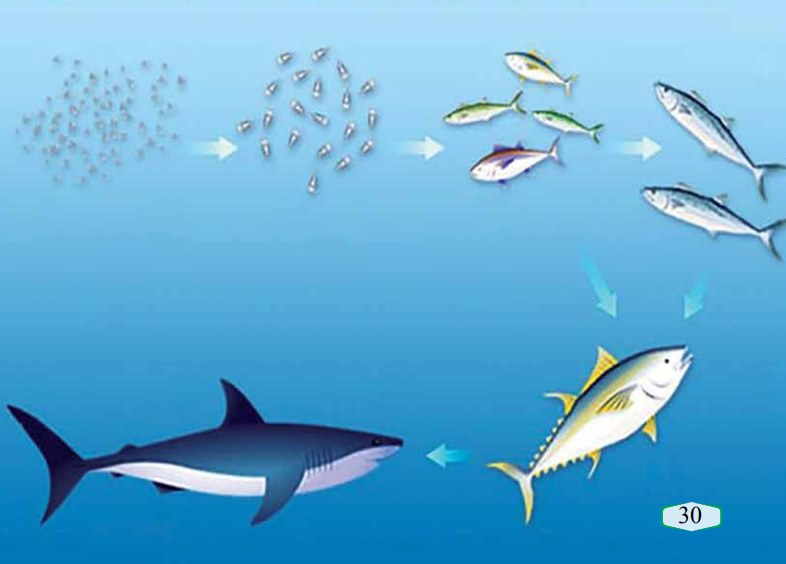 الْعَوالَقُ النَّباتيّةُ         الأَسماكُ الصَّغيرةُ         الأسماكُ الكبيرةُ        الْحوت
نشاط (2 )
أرتّب السّلسلة الغذائيّة مستخدمًا الأرقام :
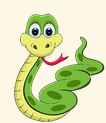 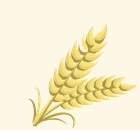 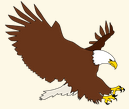 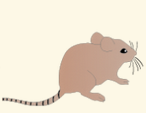 4
2
3
1
صفحة 35
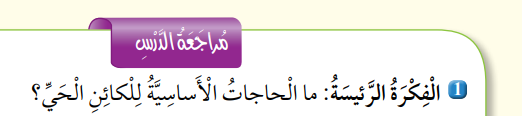 الْماءُ – الْهَواءُ – الْغِذاءُ - الْمَأوى
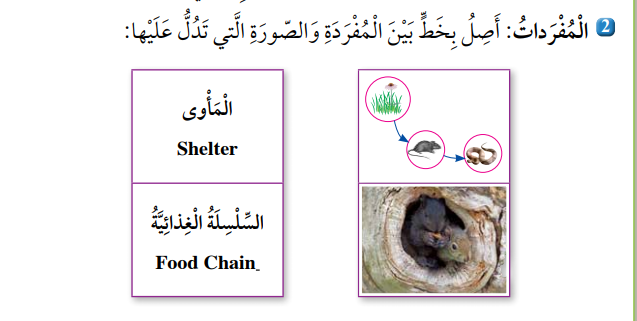 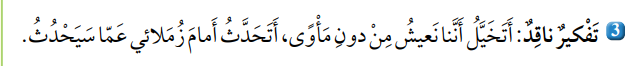 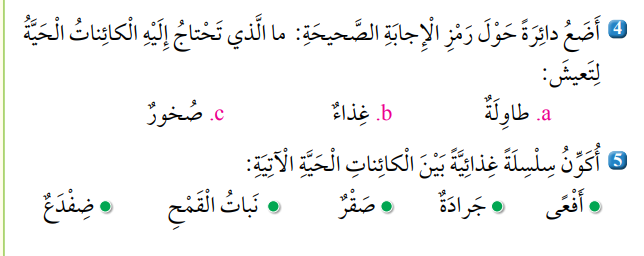 نَباتُ الْقَمْحِ      جَرادَةٌ      ضِفْدَعٌ      أَفْعَى     صَقْرٌ